How to Use the SPACE Matrix for Strategic Position and Action Evaluation
Understanding the SPACE Matrix
SPACE Matrix
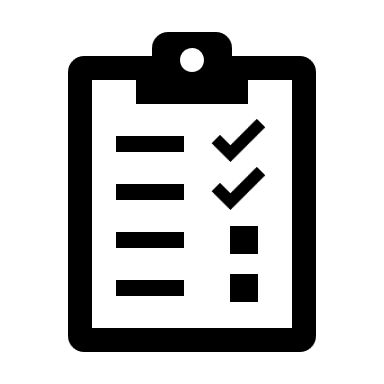 Conducting a SPACE Analysis
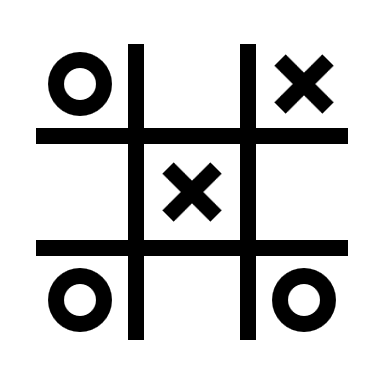 Strategic Implications of SPACE Matrix Results
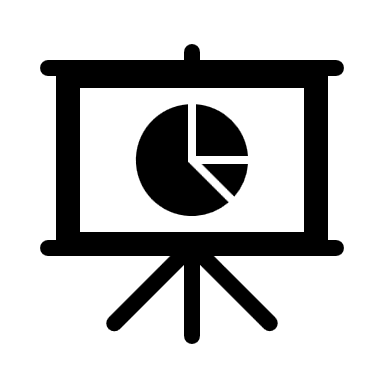 Implementing SPACE Matrix Insights
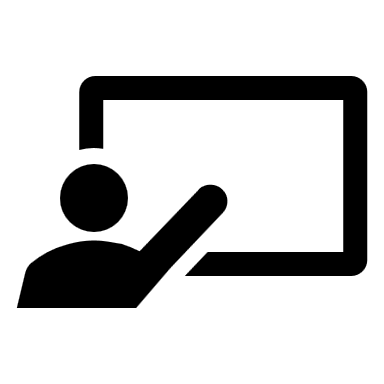 Understanding the SPACE Matrix
Financial Strength (FS)
6
Conservative
Aggressive
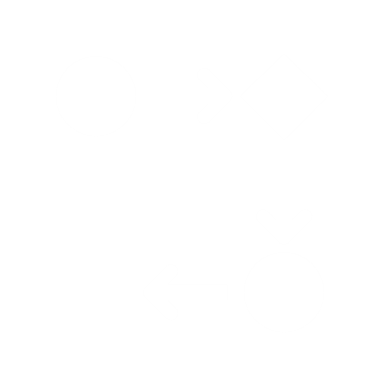 Competitive Advantage (CA)
Industry Strength (IS)
0
-6
6
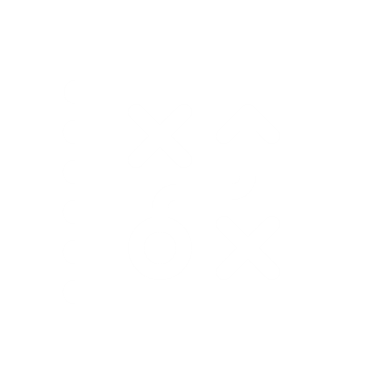 Defensive
Competitive
-6
Environmental Stability (ES)
Conducting a SPACE Analysis
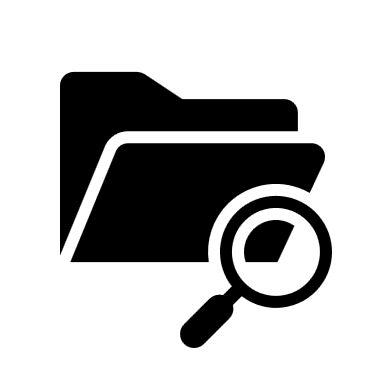 To begin the SPACE analysis, organizations need to identify relevant factors for each of the four dimensions
Gathering Data for 
Each Dimension
The scoring system typically uses a scale of +1 (worst) to +6 (best) for FS and IS dimensions, and -1 (best) to -6 (worst) for CA and ES dimensions
Calculating Dimension Scores
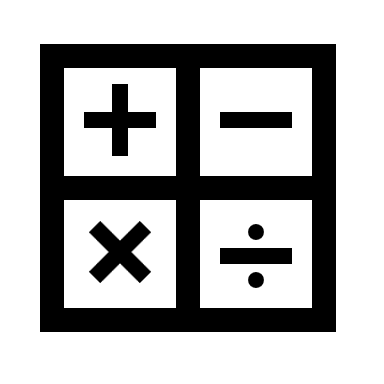 The matrix is a two-dimensional graph with FS and ES on the vertical axis and IS and CA on the horizontal axis
Plotting Results on the Matrix
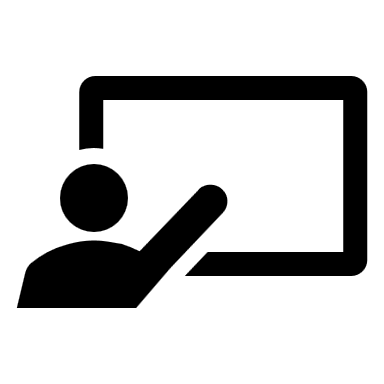 Strategic Implications of SPACE Matrix Results
FS
6
Conservative
Aggressive
Backward/forward / Horizontal Integration
Market  penetration
Market development
Product development
Diversification
Market  penetration
Market development
Product development
Related diversification
CA
IS
-6
6
Backward/forward / Horizontal Integration
Market  penetration
Market development
Product development
Retrenchment
Divesture
Liquidation
Defensive
Competitive
-6
ES
Implementing SPACE Matrix Insights
Aligning Business Objectives
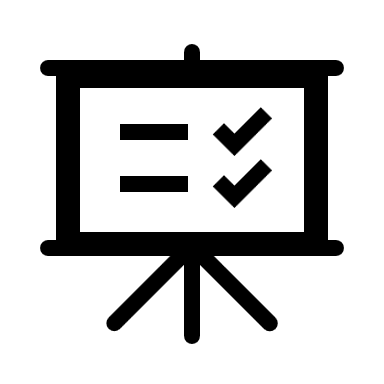 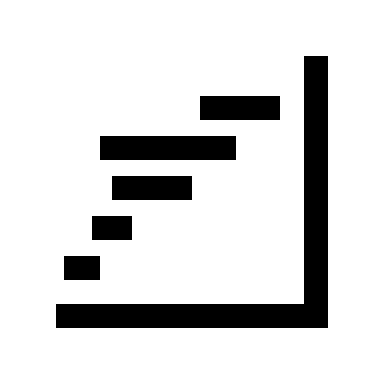 Developing Action Plans
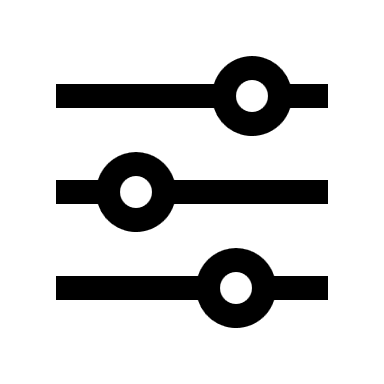 Monitoring and Adjusting Strategy
Terms of use
We have released our work under the terms of Creative Commons’ license, that is Attribution-NoDerivatives 4.0 International (CC BY-ND 4.0). And every template you download from yourfreetemplates.com is the intellectual property of and is owned by us.
You are free to:
Use — make any necessary modification(s) to our PowerPoint templates to fit your purposes, personally, educationally, or even commercially.
Share — any page links from our website with your friends through Facebook, Twitter and Pinterest.
You are not allowed to:
Upload any of our PowerPoint templates, modified or unmodified, on a diskette, CD, your website or content share ones like Slideshare , Scribd, YouTube, LinkedIn, and Google+ etc.
Offer them for redistribution or resale in any form without prior written consent from yourfreetemplates.com.
For More details, please visit http://yourfreetemplates.com/terms-of-use/